ფაზი-TOPSIS მიდგომა და პროგრამული უზრუნველყოფის განვითარება მრავალკრიტერიალური ფაზი-სამკუთხა გადაწყვეტილების მიღების მოდელისთვის
ხელმძღვანელები: გია სირბილაძე, ირინა ხუციშვილი
მაგისტრანტი: სოფიკო ქობულაშვილი
სამკუთხა ფაზი-რიცხვი
სამკუთხა ფაზი–რიცხვი. სამკუთხა ფაზი–რიცხვს (სფრ) დავარქმევთ ისეთ ნორმალურ ფაზი–რიცხვს, რომელის მიკუთვნების ფუნქცია შეიძლება იქნას მოცემული როგორც სამკუთხა ფუნქცია fΔ, იგი წარმოადგენს ნებისმიერ x რიცხვს X -დან ნამდვილ რიცხვში [0,1] შუალედში.
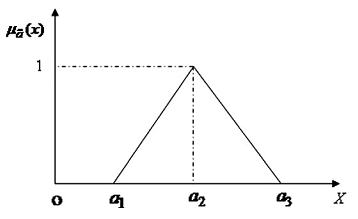 მრავალკრიტერიალური გადაწყვეტილების მიღება (MCDM - Multiple Criteria Decision Making)
მრავალკრიტერიალური გადაწყვეტილების მიღება, არის ყოველდღიური  და ურთულესი ამოცანა ადამიანის საქმიანობაში.
მსგავს ამოცანების გადაწყვეტის დროს მრავალი ურთიერთსაწინააღმდეგო კრიტერიუმის გათვალისწინება უწევს შემფასებელს. 
კრიტერიუმებისა და ალტერნატივების ზრდასთან ერთად რთულდება პრობლემის გადაჭრის პროცესი.
MCDM ამოცანის ფორმულირება:
Fuzzy TOPSIS მეთოდოლოგიის არსი
TOPSIS (The Technique for Order Preference by Similarity to the Ideal Solution) -მიდგომა ალტერნატივის იდენტიფიცირებისთვის, რომელიც ყველზე ახლოსაა პოზიტიურ იდეალურ გადაწყვეტასთან და ყველაზე შორსაა ნეგატიური იდეალური გადაწყვეტისაგან.
Fuzzy Topsis - ერთ-ერთი ეფექტური მეთოდი არასრული ინფორმაციის არსებობისას, უზუსტობისა და განუზღვრელობის პირობებში.
ლინგვისტური ცვლადების მნიშვნელობათა გადაყვანა არამკაფიო რიცხვებში, რომლებიც მიუთითებენ, რომ ესა თუ ის ალტერნატივა რა მიკუთვნებით შეესაბამება შეფასების კრიტერიუმებს.
ალგორითმი:
ამოცანისათვის განისაზღვროს ალტერნატივებისა და მათი შესაფასებელი კრიტერიუმების სია. თითოეულ კრიტერიუმისათვის უნდა იქნას განსაზღვრული ტიპი (სარგებლიანობა (Benefit) ან ხარჯი (Cost)).
განისაზღვროს კრიტერიუმის წონებისა და ალტერნატივის რეიტინგის შესაბამისი ლინგვისტური ცვლადები შესაბამისი ტერმებით.
ამოცანაზე მომუშავე ექსპერტების მიერ მოხდეს კრიტერიუმის შეფასება წონებით და ალტერნატივების შეფასება რეიტინგებით  თითოეული კრიტერიუმის მიხედვით.
ექსპერტების შეფასებების საფუძველზე აიგოს აგრეგირებული გადაწყვეტილების ფაზი-მატრიცა; 
განისაზღვროს ნორმალიზებული გადაწყვეტილების ფაზი-მატრიცა.
გამოითვალოს გადაწყვეტილების მიღების შეწონილი ფაზი-მატრიცა, რომლის მიღებაც მოხდება წონების ვექტორის გამრავლებით გადაწყვეტილების ნორმალიზებულ ფაზი-მატრიცაზე;
განისაზღვროს ფაზი-პოზიტიური იდეალური გადაწყვეტილება (FPIS) და ფაზი- ნეგატიური იდეალური გადაწყვეტილება (FNIS).
თითოეული ალტერნატივისათვის გამოითვალოს მანძილები FPIS- დან და FNIS- დან.
დაითვალოს სიახლოვის კოეფიციენტი თითოეული ალტერნატივისათვის (თითოეული ალტერნატივისათვის  სიახლოვის კოეფიციენტი წარმოადგენს დისტანციას როგორც პოზიტიურ იდეალურ გადაწყვეტისგან, ამავდროულად ნეგატიურ იდეალურ გადაწყვეტისგან).
სიახლოვის კოეფიციენტებიდან გამომდინარე განისაზღვროს გამომავალი რანჟირება თითოეული ალტერნატივისათვის (ალტერნატივა ყველაზე მაღალი სიახლოვის კოეფიციენტით წარმოადგენს საუკეთესო არჩევანს და იგი ყველაზე ახლოს არის პოზიტიურ იდეალურ გადაწყვეტილებასთან და ამავე დროს ყველაზე შორს ნეგატიურ იდეალურ გადაწყვეტილებასთან).
გადაწყვეტილების მიღების ფაზი- მატრიცას და კრიტერიუმის წონების ვექტორს აქვს შემდეგი სახე:
მატრიცისა და ვექტორის თითოული ელემენტი წარმოადგენს ლინგვისტურ ცვლადს რომლის მნიშვნელობაც წარმოდგენილია როგორც სამკუთხა ფაზი-რიცხვი.
მატრიცის ნორმალიზების შემდეგ მისი თითოეული ელემენტი არის ნორმალიზებული ფაზი-სამკუთხა რიცხვი, რომელიც მოქცეულია საზღვრებში [0,1] ინტერვალის.

გადაწყვეტილების მიღების ფაზი მატრიცას ნორმალიზაციის შემდეგ აქვს შემდეგი სახე:
სარგებლიანობის (benefit) კრიტერიუმის შემთხვევაში.
სადაც
ხარჯის (cost) კრიტერიუმის შემთხვევაში.
გადაწყვეტილების მიღების შეწონილი, ნორმალიზებული მატრიცა V მიიღება გასაშუალოებული წონების გამრავლებით ნორმალიზებულ მატრიცზე.მეთოდს განვიხილავთ მაგალითზე, როდესაც პოზიტიური იდეალური გადაწყვეტილება (A* ) არის სამკუთხა რიცხვი მნიშვნელობით (1,1,1) ხოლო ნეგატიური იდეალური გადაწყვეტილება (A-) არის (0,0,0).
თითოეული ალტერნატივისათვის  მანძილი FPIS მდე დაითვლება შემდეგი ფორმულით:
თითოეული ალტერნატივისათვის  მანძილი FNIS მდე დაითვლება შემდეგი ფორმულით:
სიახლოვის კოეფიციენტი CCi თითოეული ალტერნატივისათვის  წარმოადგენს მანძილს, როგორც პოზიტიურ იდეალურ გადაწყვეტილებიდანნ (A*), ამავდროულად პოზიტიურ იდეალურ გადაწყვეტილებიდან (A-).
თითოეული ალტერნატივისათვის სიახლოვის კოეფიციენტი გამოითვლება შემდეგნაირად:
ალტერნატივა ყველაზე მაღალი სიახლოვის კოეფიციენტით წარმოადგენს საუკეთესო არჩევანს და იგი ყველაზე ახლოს არის პოზიტიურ იდეალურ გადაწყვეტილებასთან და ამავე დროს ყველაზე შორს ნეგატიურ იდეალურ გადაწყვეტილებასთან.
Fuzzy TOPSIS მოდელებზე დაფუზნებული  FTB-DSS მრავალკრიტერიალური გადაწყვეტილების მიღების მხარდამჭერი ინტელექტუალური სისტემა
გადაწყვეტილების მიღების მხარდამჭერი გარემო მრავალალტერნატიულ და მრავალკრიტერიალურ ამოცანის ამოხსნის შემთხვევაში.
Web ორიენტირებულობა.
მომხმარებელთა უფლებების ლოგიკური დნეები (Role).
ექსპერტული ალგორითმის რეალიზება მოქნილი მართვის სისტემების საშუალებით (ექსპერტსა და ამოცანებს შორის).
სისტემის მოდულურობა და თითოეული მოდულის განვითარება ქვემოდულების სახით.
შეტყობინებების მიწოდების მოქნილი ქვესისტემა.
დომეინის მოდელი (UML-ის CLASS DIAGRAM)
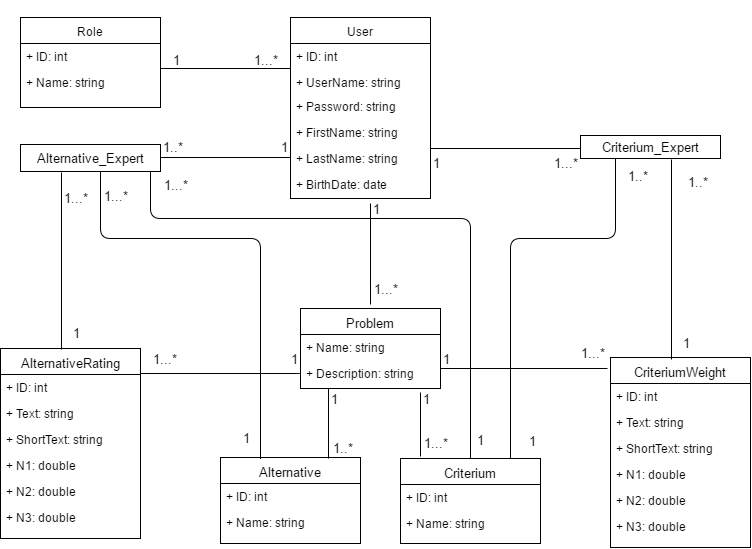 სისტემის მომხმარებელთა ტიპები
მომხმარებელი (User)
ექსპერტი (Expert)
მოდერატორი (Moderator)
ადმინისტრატორი (Administrator)
FTB-DSS სისტემის პროგრამული ნაწილის მიმოხილვა:
მომხმარებლის რეგისტრაცია და ავტორიზაცია
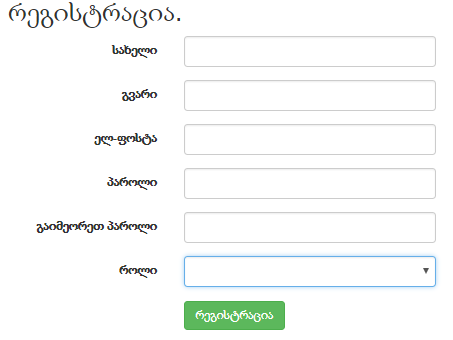 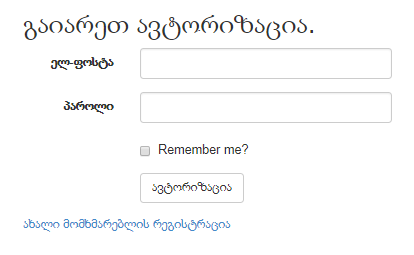 სისტემის ადმინისტრირება
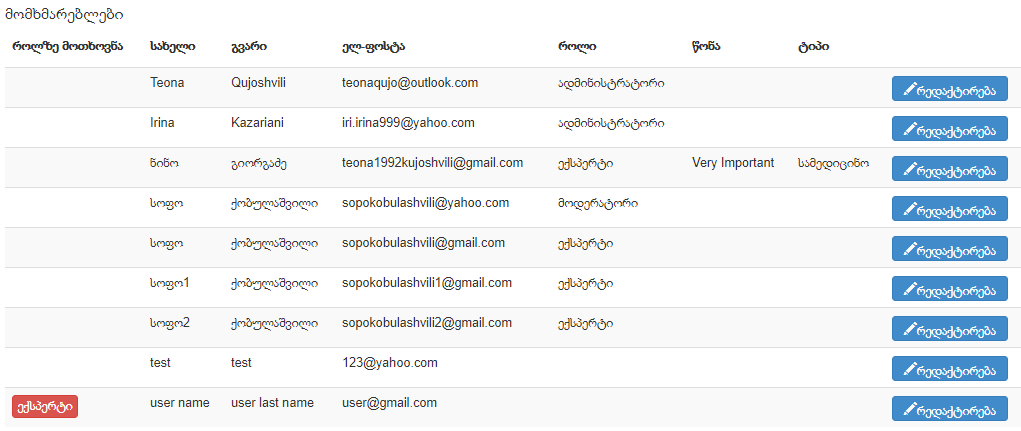 როლის გააქტიურების შემდეგ ექპსერტთან ელ.ფოსტაზე მისული შეტყობინება.
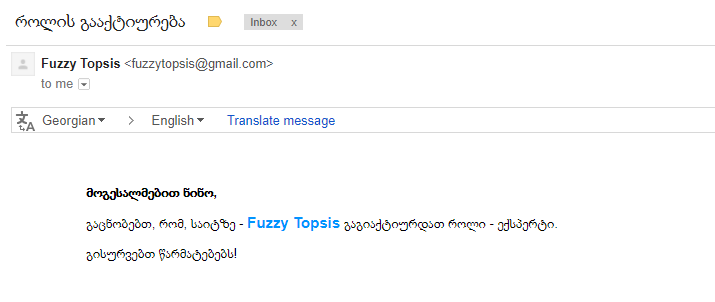 მთავარი გვერდი
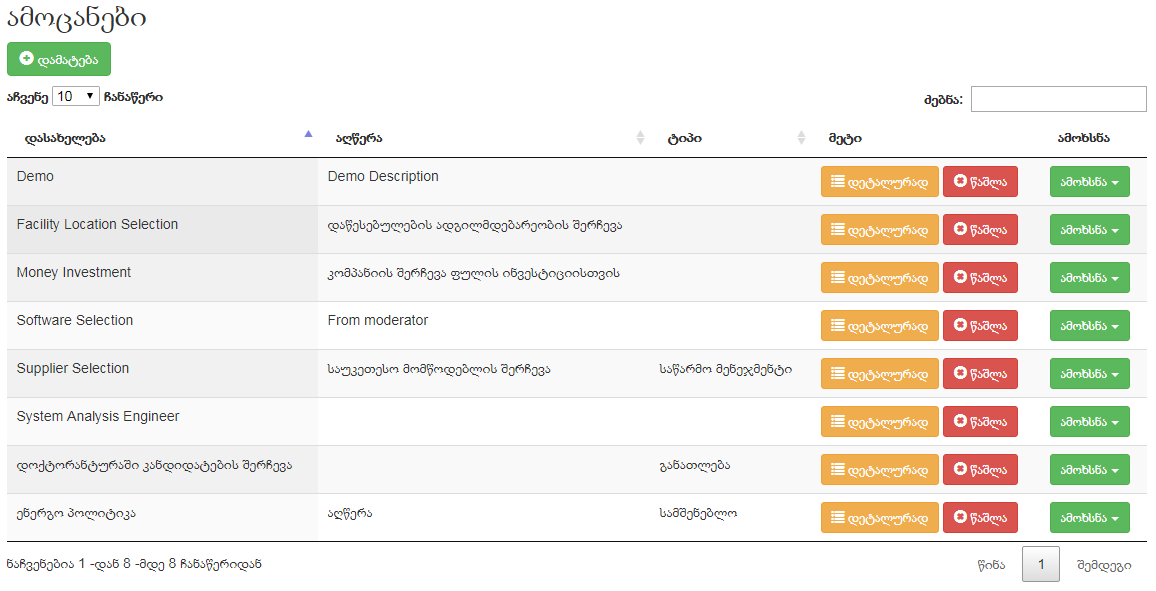 ამოცანის რეგისტრაციის გვერდი
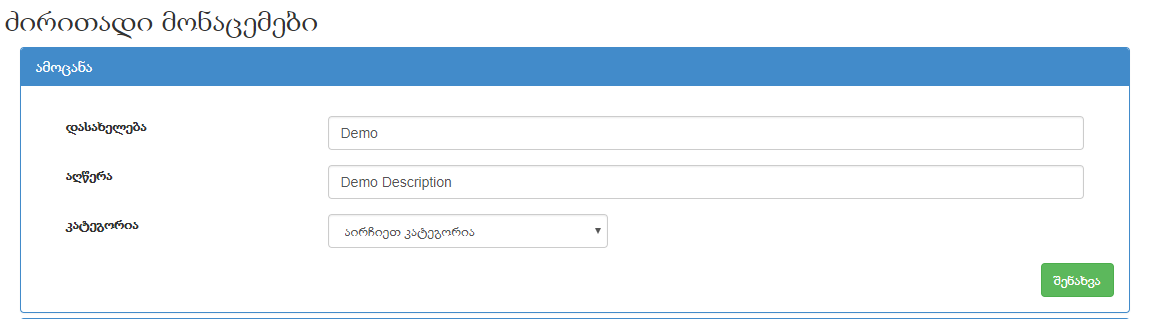 ალტერნატივების  ფორმირება
კრიტერიუმების ფორმირება
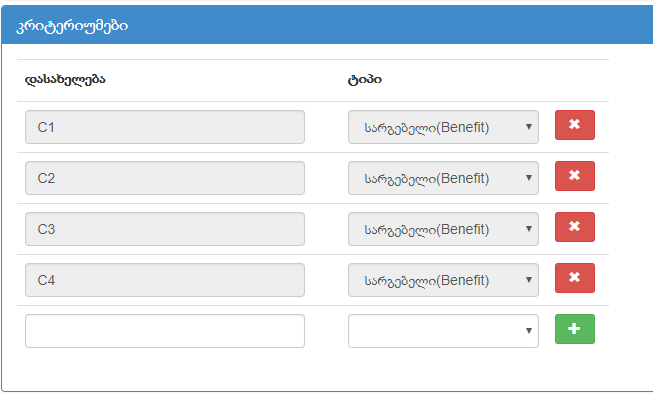 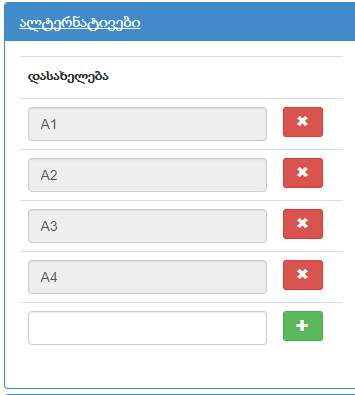 კრიტერიუმების წონებისთვის ლინგვისტური ტერმების ფორმირება
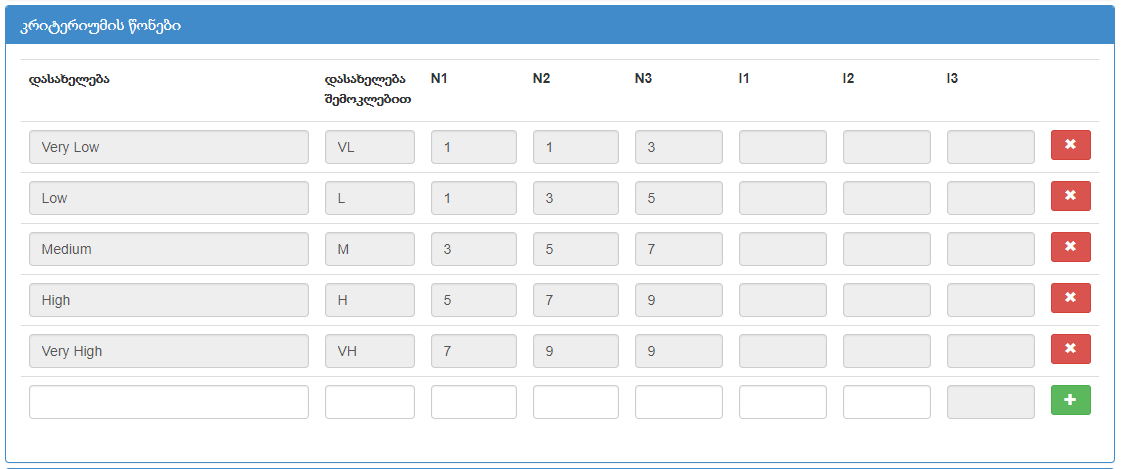 ალტერნატივების რეიტინგებისთვის ლენგვისტური ტერმების ფორმირება
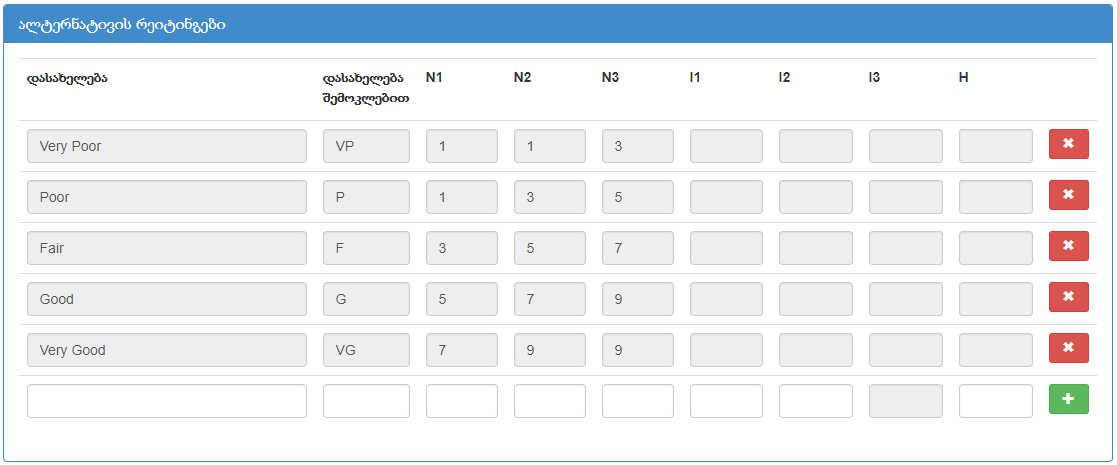 მოდერატორის მიერ ექსპერტებთან ამოცანის გაგზავნა
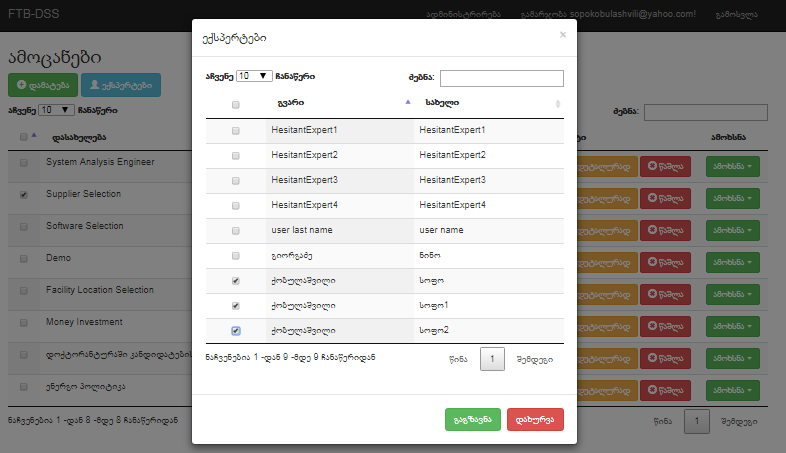 ექსპერტთან ელექტრონულ ფოსტაზე მოსული მოწვევა ამოცანის შეფასების შესახებ:
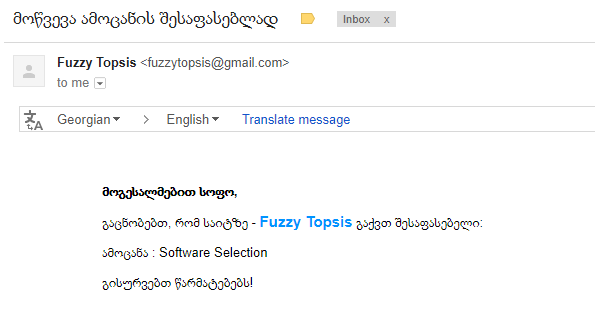 სისტემის მთავარი გვერდი ექსპერტის ჭრილში. მას უჩანს მხოლოდ იმ ამოცანების ჩამონათვალი, რომელიც გაეგზავნა მოდერატორის მიერ.
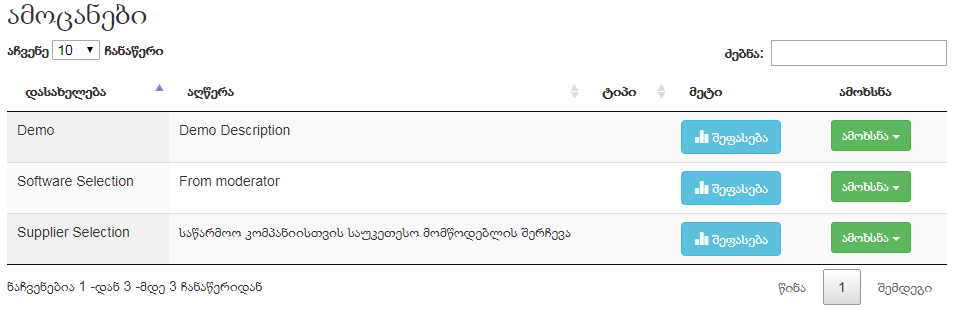 შეფასების გვერდი:
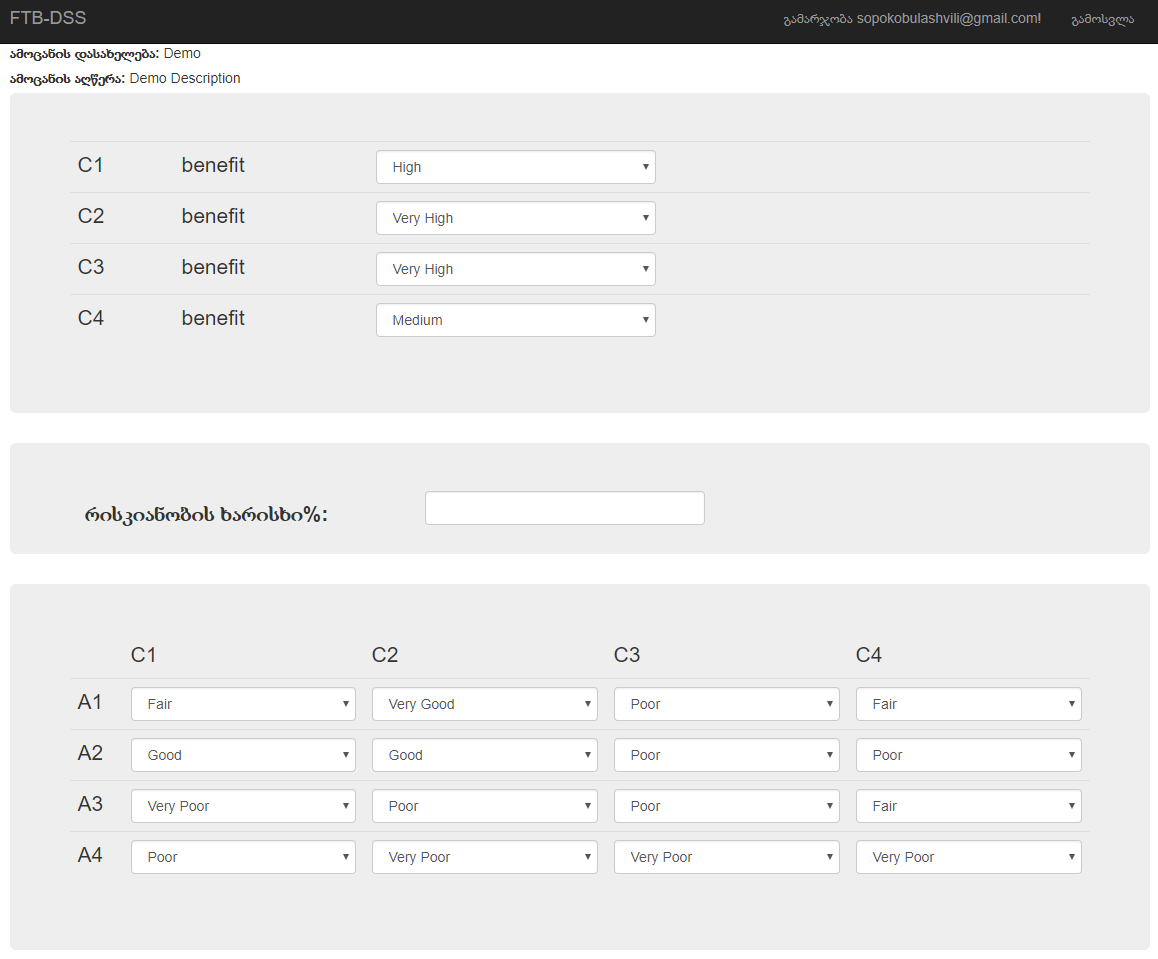 შეფასების გვერდზე ექსპერტს შეუძლია თითოეული კრიტერიუმის შეფასება წონით და თითოეული ალტერნატივის შეფასება რეიტინგით - კრიტერიუმების მიხედვით.
იმისათვის რომ ამოიხსნას ამოცანა საჭიროა იგი შეფასებული იყოს ერთი ექსპერტის მიერ მაინც.
ამოცანის შედეგის სიზუსტე დამოკიდებულია ექსპერტების რაოდენობასა და კვალიფიკაციაზე.
სისტემის სამკუთხა მოდელი იყოფა ორ ქვე მოდულად:

 1) გასაშუალოების ფორმულა საშუალო არითმეტიკულის გამოყენებით.

 2) გასაშუალოებს ფორმულა მინიმუმ-მაქსიმუმის მეთოდით.
ამოცანის ამოხსნა: თითოეული ამოცანის ამოხსნისას, მომხმარებელი ირჩევს კონკრეტულ მეთოდს, რომლის საშუალებითაც სურს პრობლემის გადაწყვეტა:
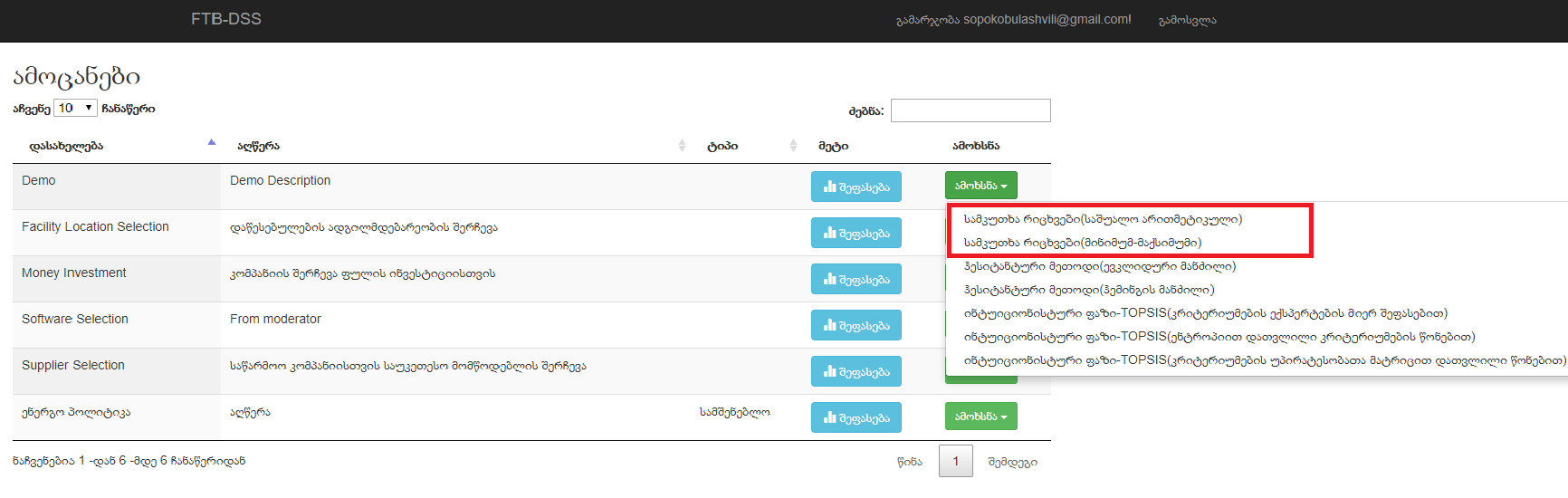 ამოცანის ამოხსნა (საშუალო არითმეტიკულის მეთოდი)
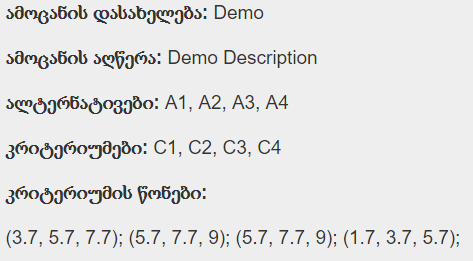 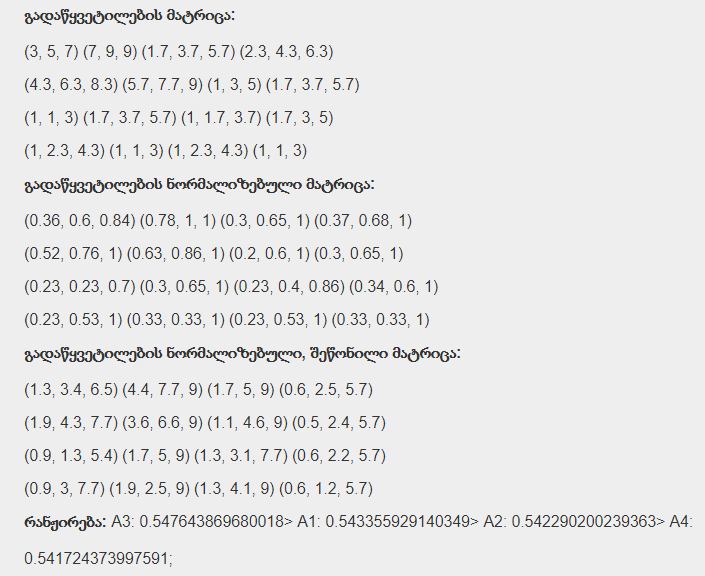 ამოცანის ამოხსნა (მინიმუმ-მაქსიმუმის მეთოდი)
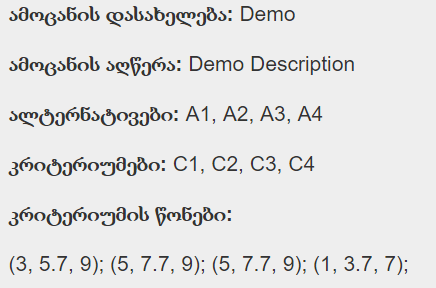 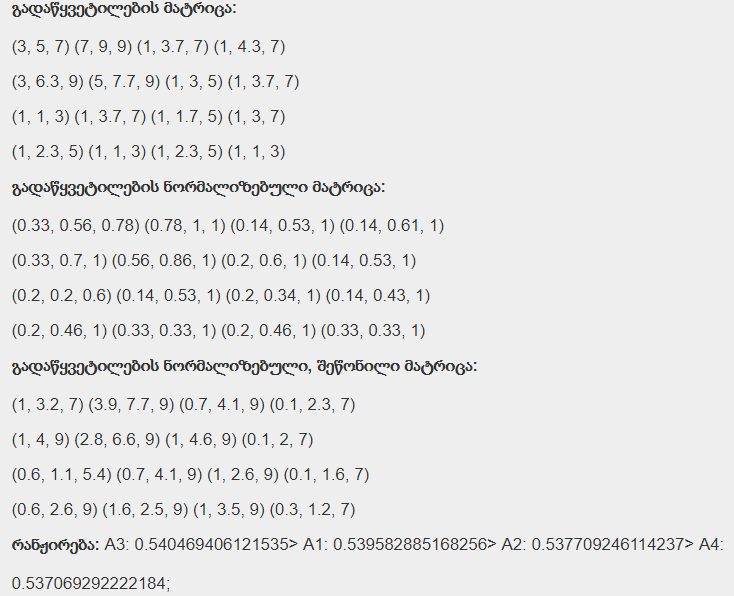 გამომავალი რანჟირებების შედარება მეთოდების მიხედვით
საშუალო არითმეტიკულის მეთოდი:
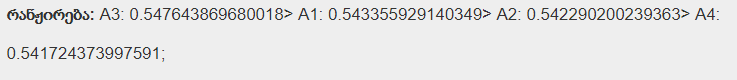 მოინიმუმ-მაქსიმუმის მეთოდი:
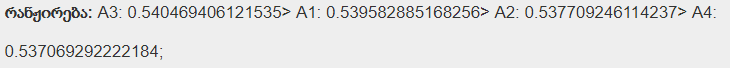 სისტემის ტექნიკური მხარე
ASP.NET MVC
დაპროგრამების ენა C#
Microsoft SQL Server 2014
Entity Framework
გმადლობთ ყურადღებისთვის!